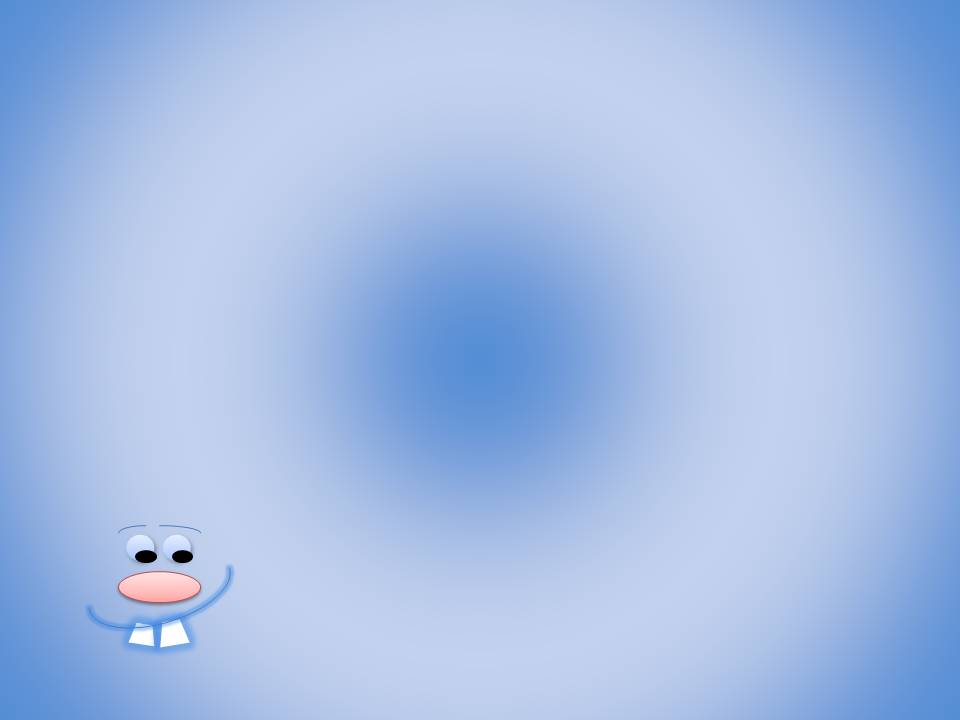 Північна Америка
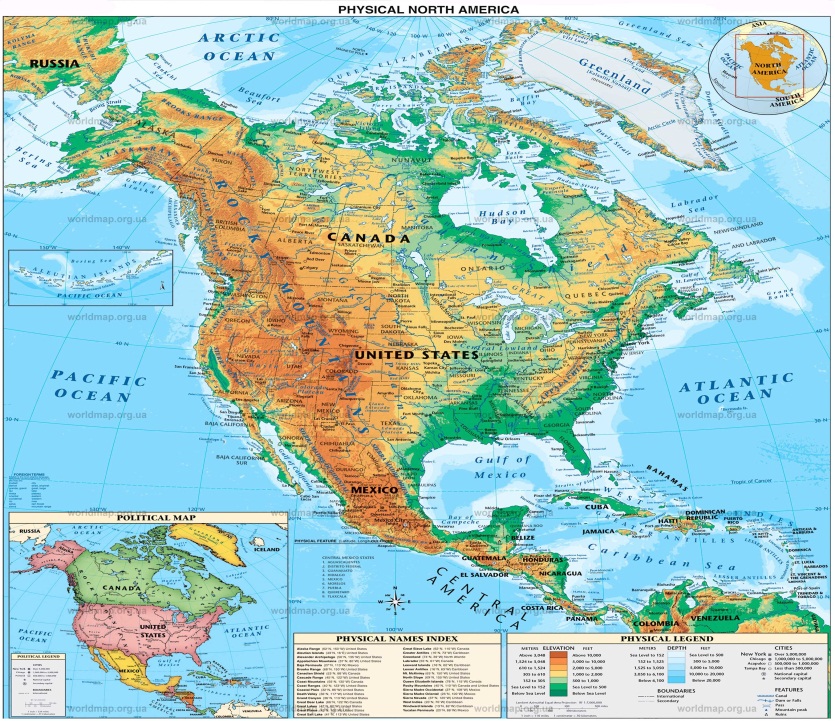 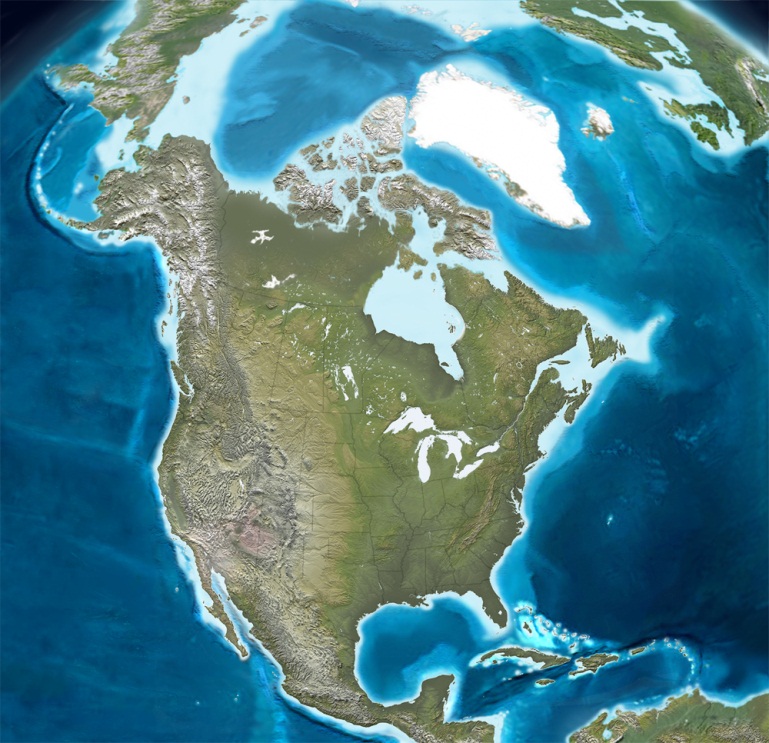 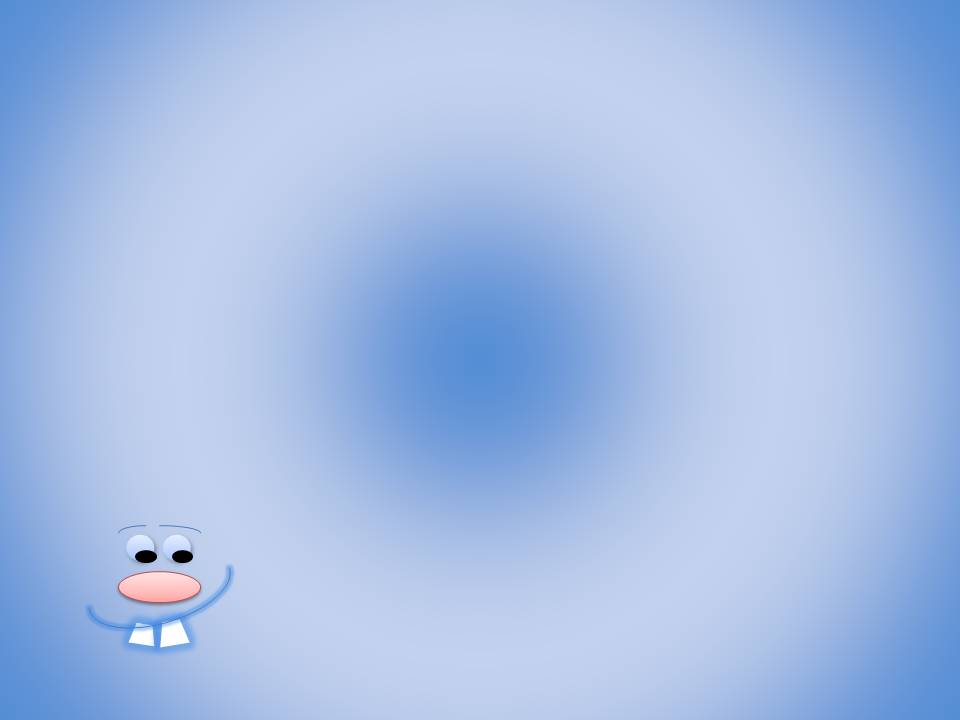 Омивається:

Північно-Льодовитим
Атлантичним
Тихим
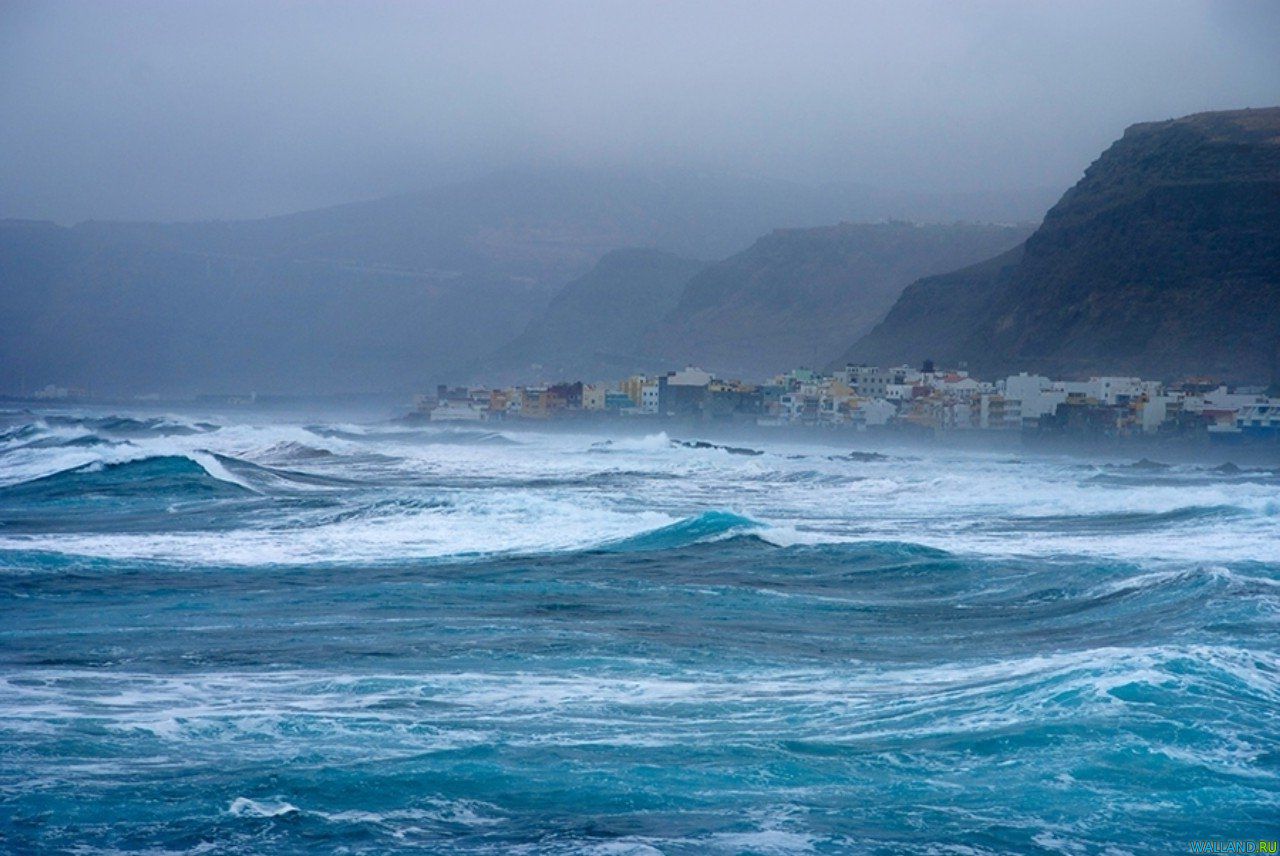 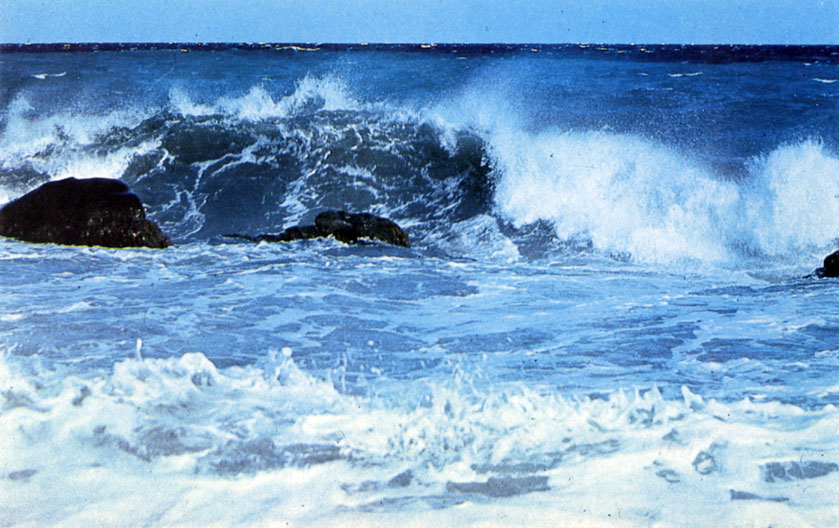 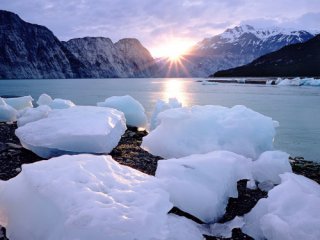 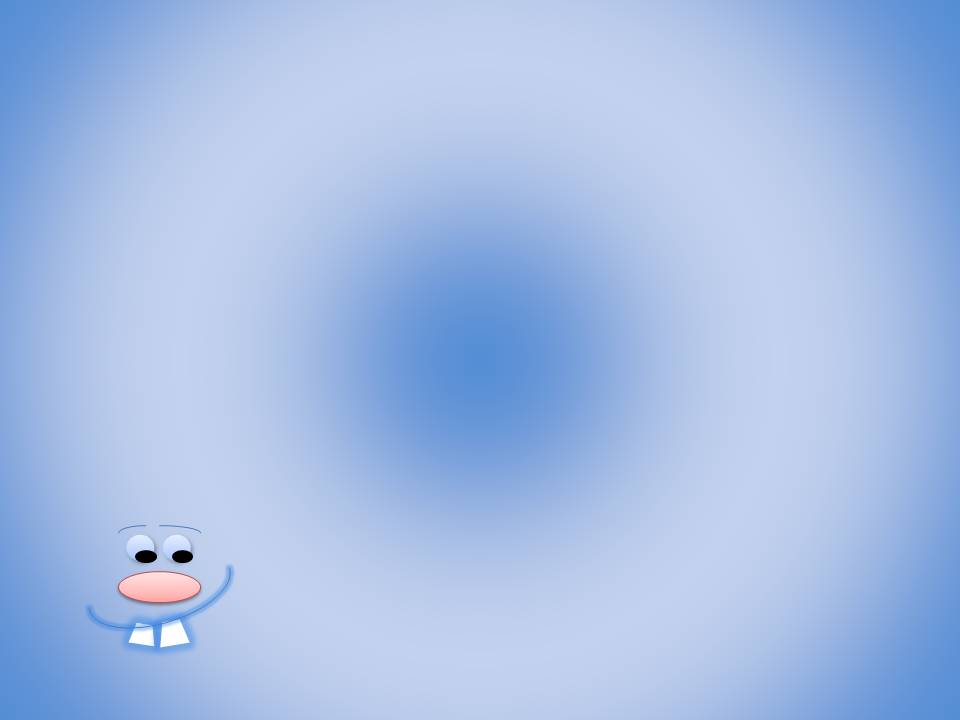 Географічне положення материка
● Площа: 24,2 млн. км² 
  ● Довжина берегової лінії: 60 тис. км
  ● Пн. Америка лежить у Північній півкулі
  ● За формою нагадує трикутник.
  ● Розташована майже в усіх кліматичних і географічних поясах світу.
● Основна частина материка розташована між Північним тропіком та Північним полярним колом.
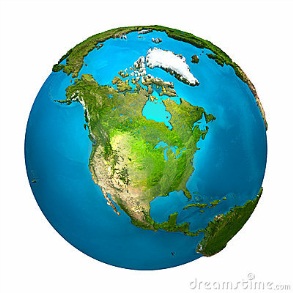 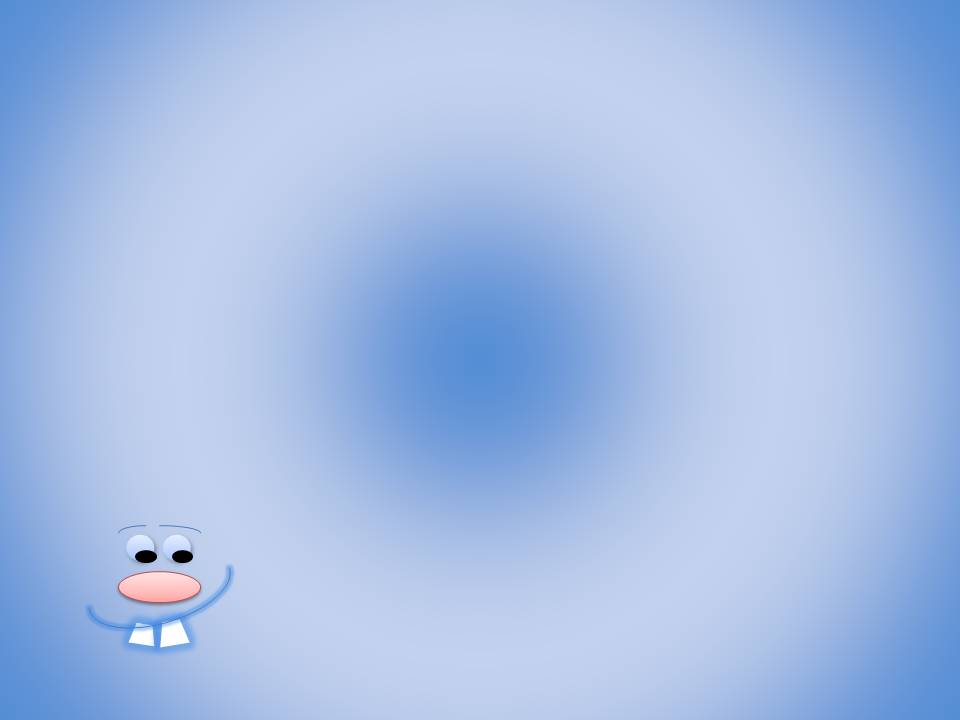 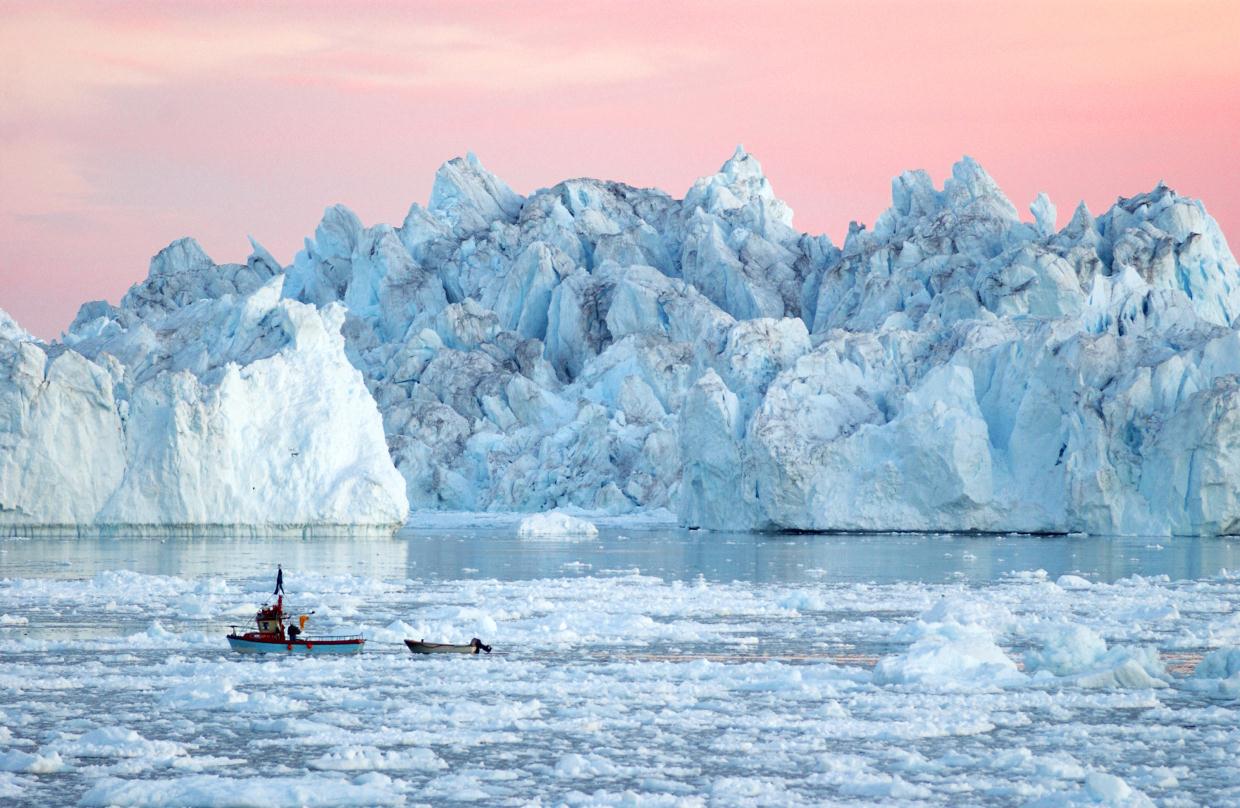 Гренландія
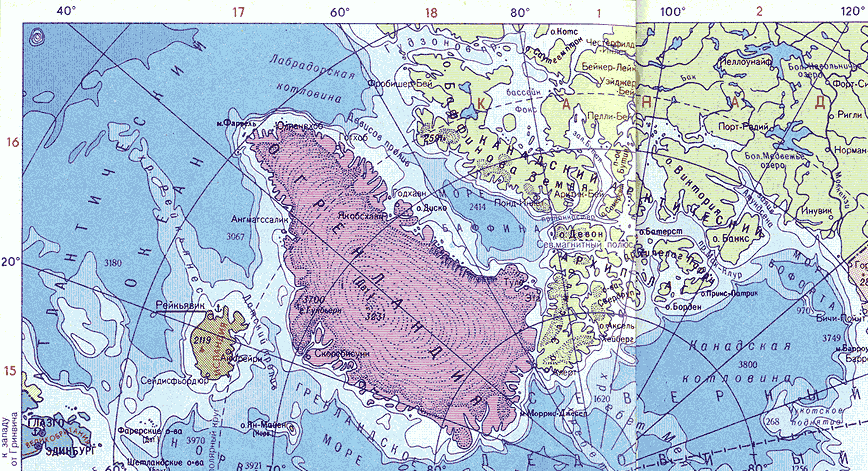 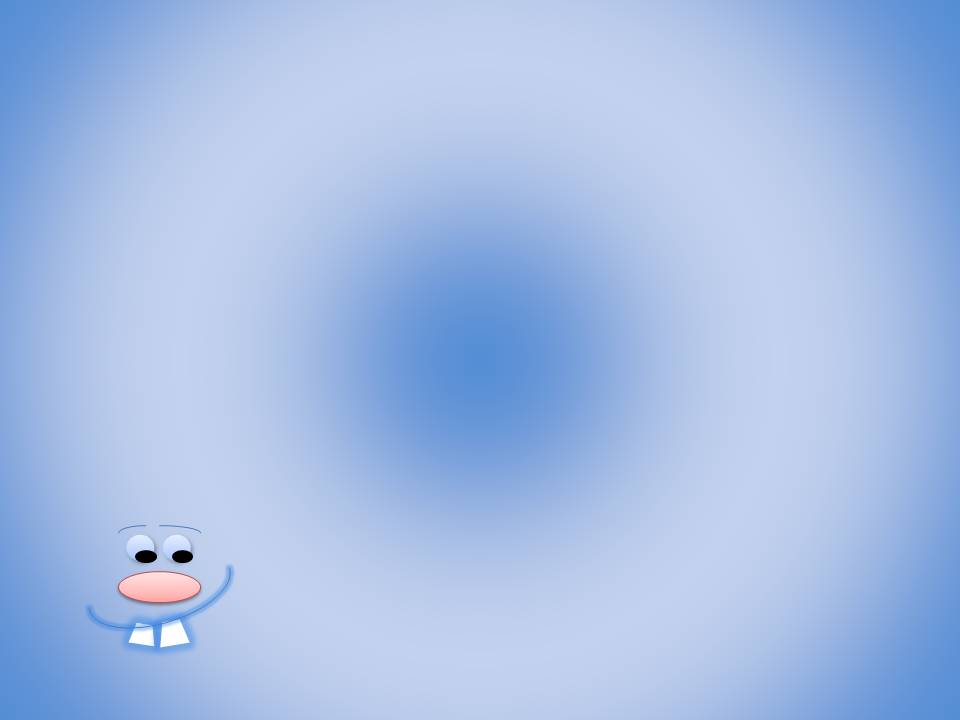 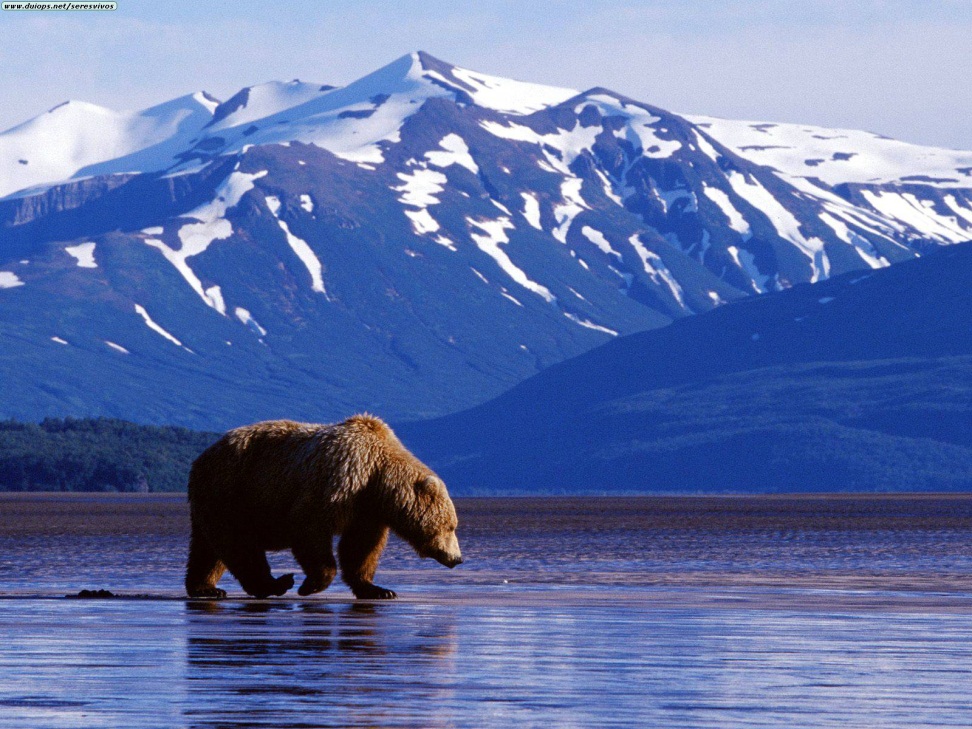 Північний Захід
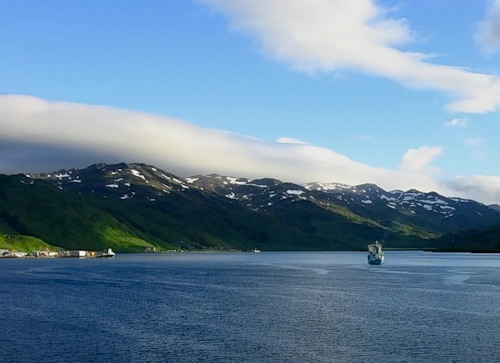 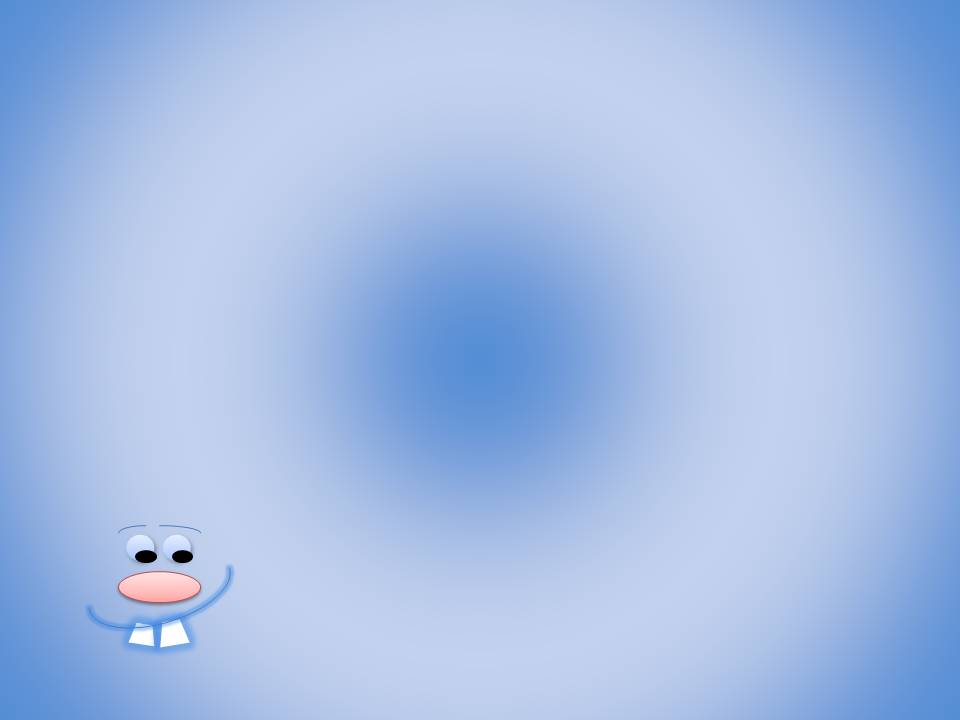 Схід
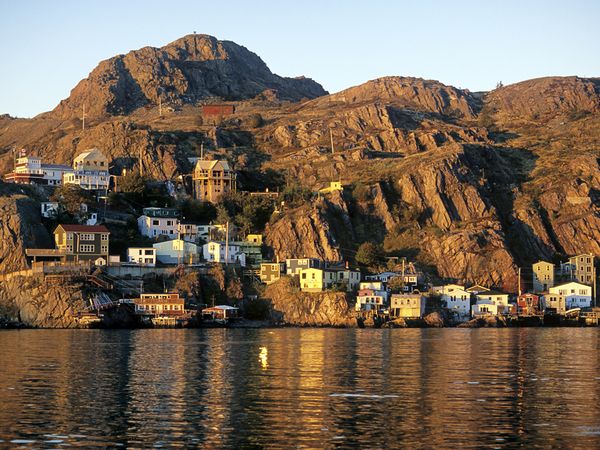 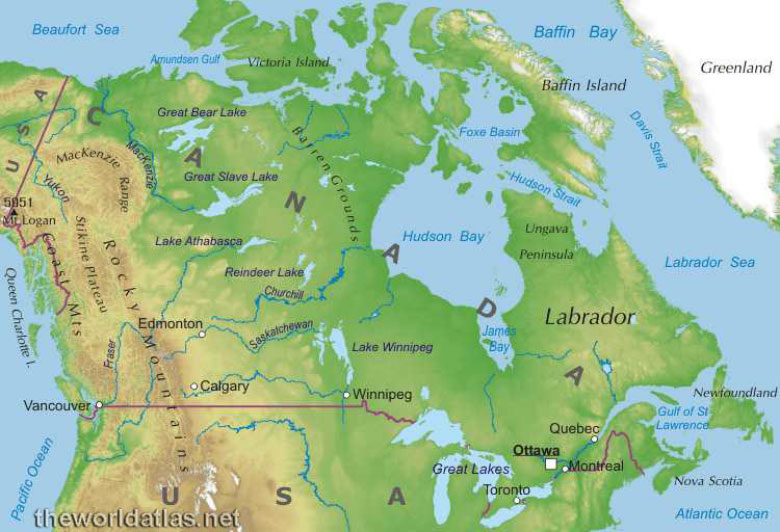 Півострів Лабрадор
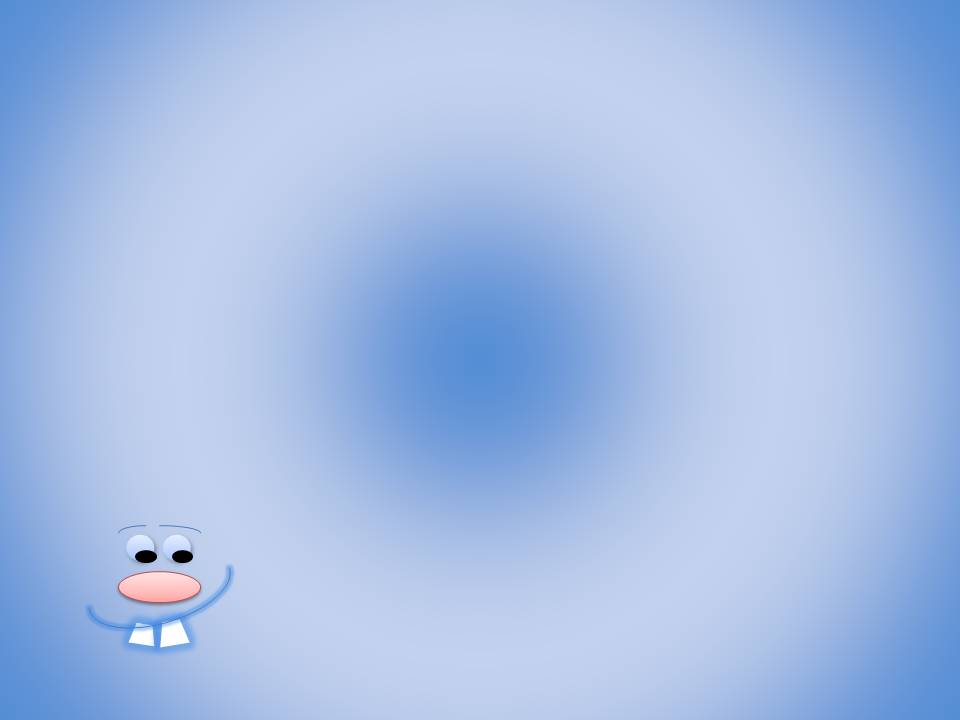 Берегова лінія
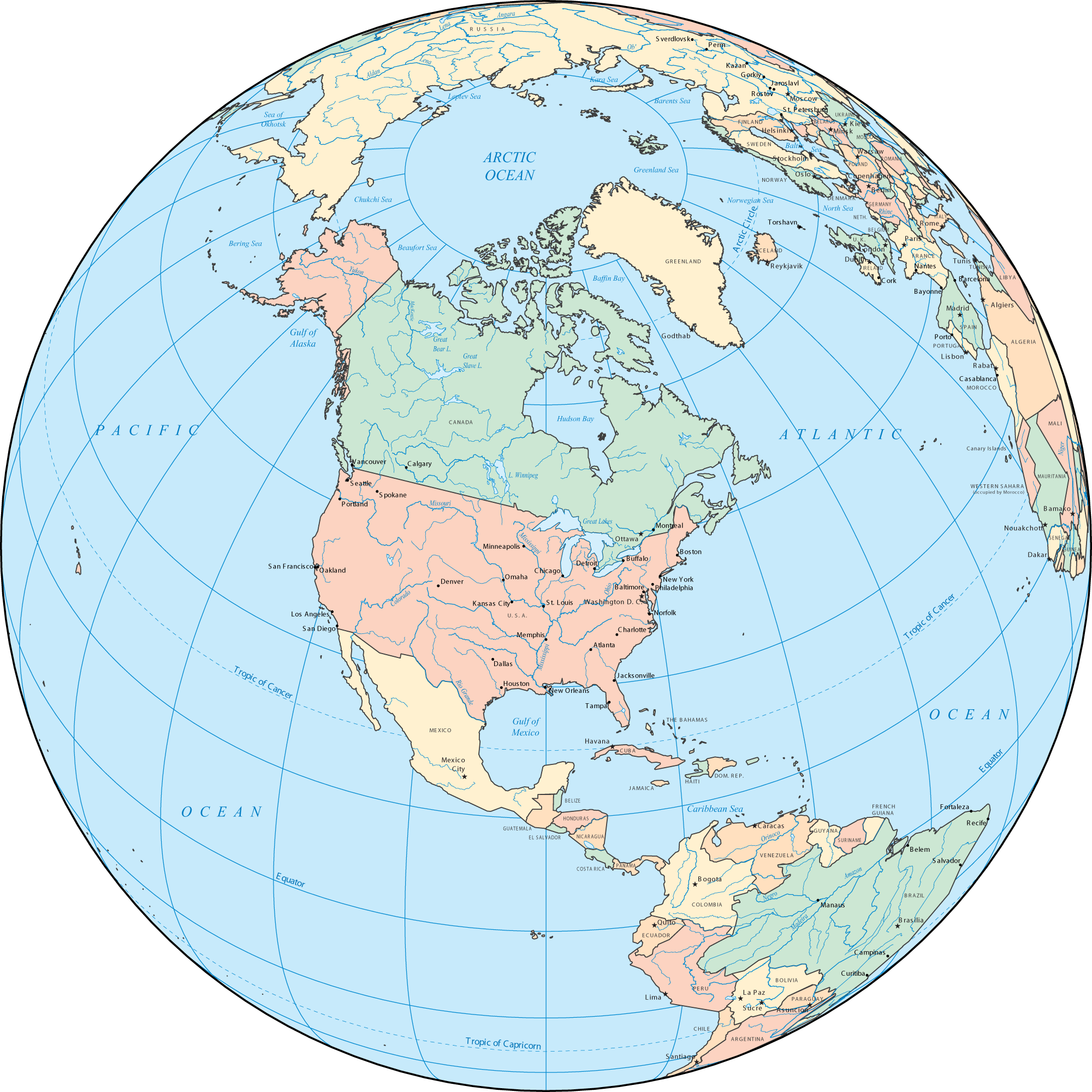 Сильно розчленована
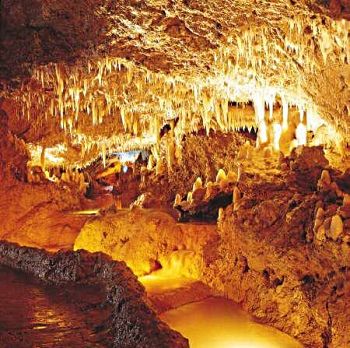 Північна Америка – материк-рекордсмен
● Печера Мамонтова в Апалачах - найбільша карстова
печера світу (500 км)
● Великий каньйон річки Колорадо – найбільший 
каньйон у світі (довжина 350 км, глибина до 2 км).
●Долина Смерті – найбільш безводна пустеля світу.







                                    
                                    

			      ● Система Великих озер – найбільша прісноводна акваторія
                                       Землі (245,2 тис. км²)
● У Долині Смерті розташоване Солоне озеро Бедвотер – на відмітці 85 м нижче рівня моря (рекорд Західної півкулі).
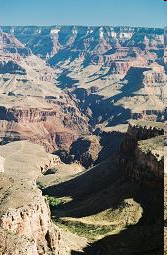 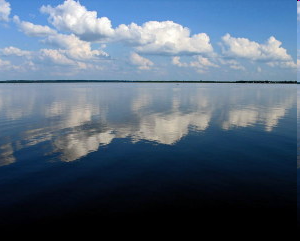 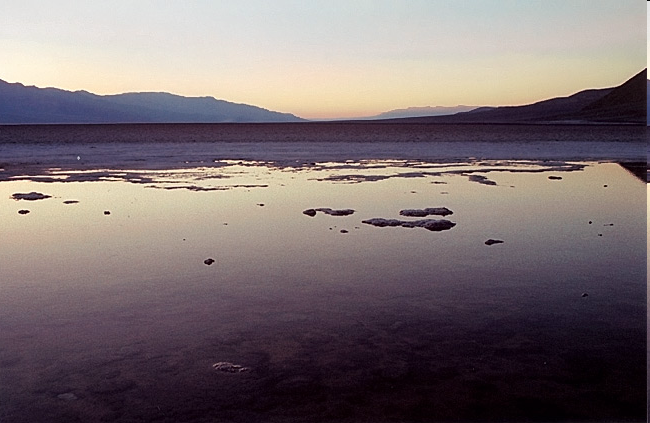 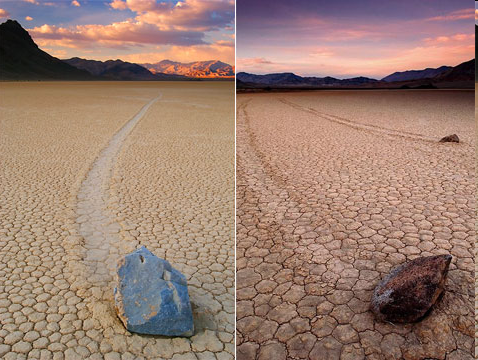 Дякую за увагу!